JURUSAN PERENCANAAN WILAYAH DAN KOTA
FAKULTAS TEKNIK
UNIVERSITAS INDONUSA ESA UNGGUL
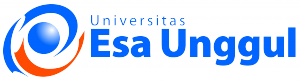 Kuliah Ke-15
PRESENTASI TUGAS BESAR (KELOMPOK)
Masing-masing Kelompok mempresentasikan tugas kelompoknya yang terdiri dari 3-4 orang  di depan kelas dilanjutkan dengan sesion tanya jawab
2
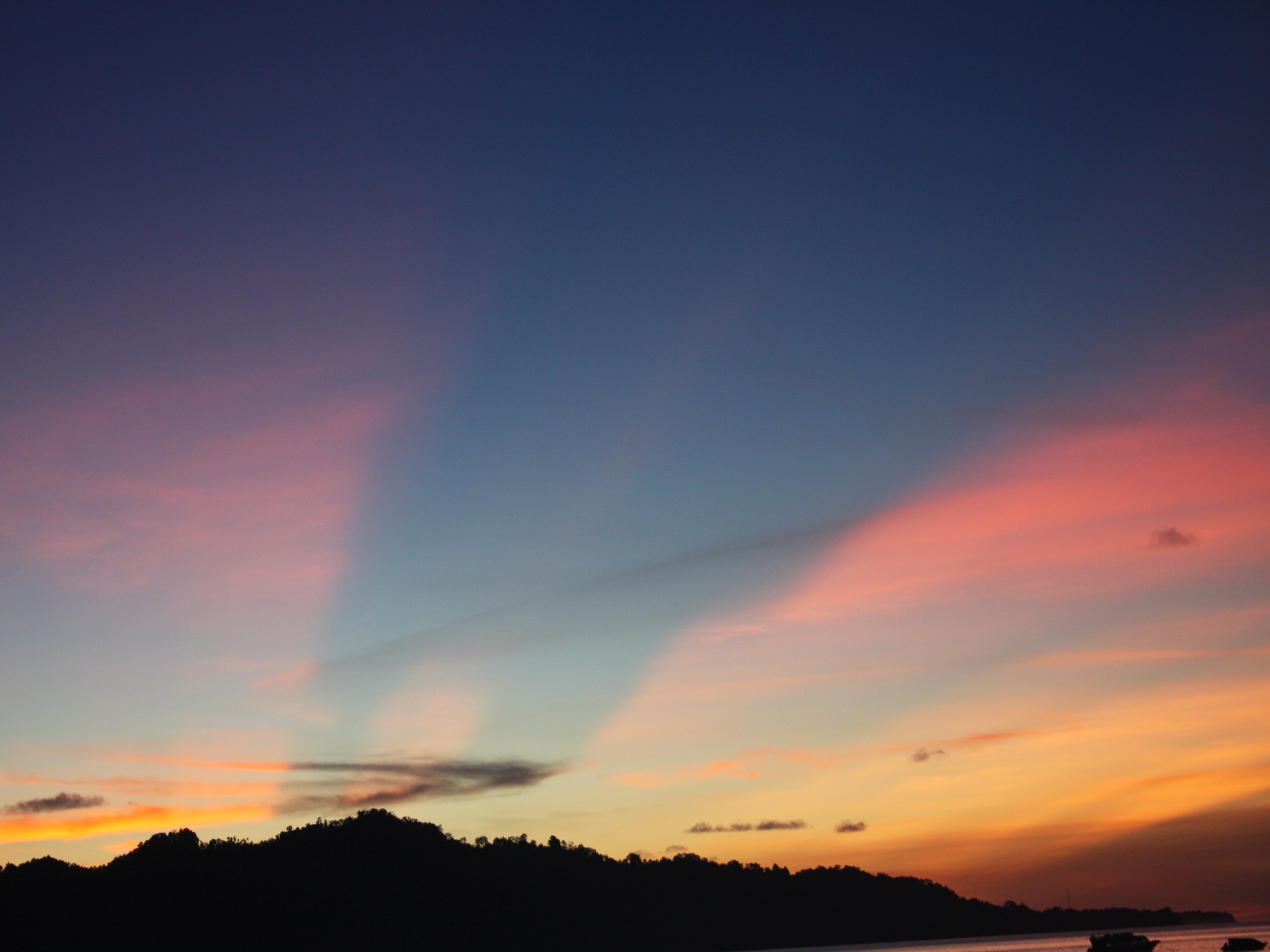 sekian